К 100-летию со дня рождения Андреева Владимира Васильевича
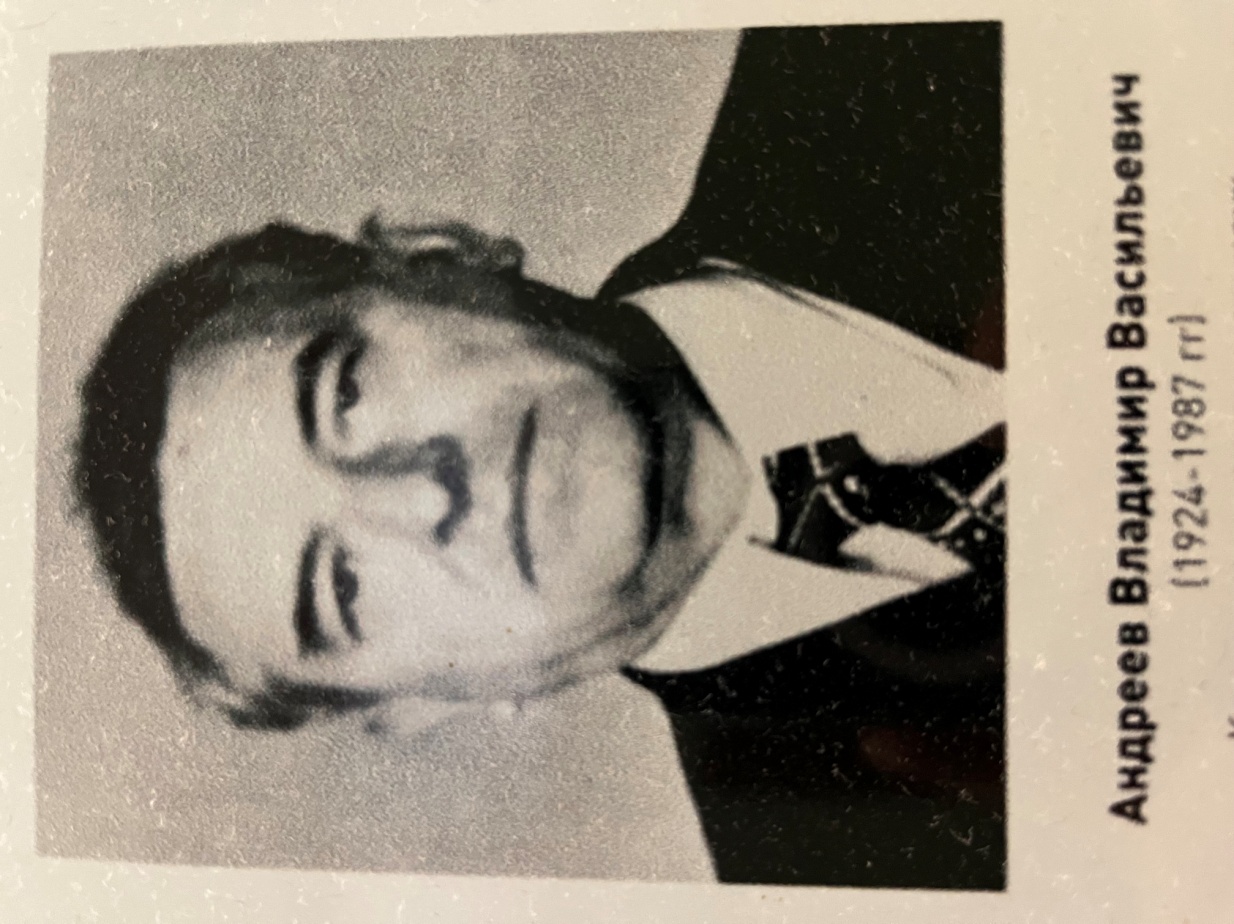 Андреев Владимир Васильевич (1924-1987)
Родился 25 ноября 1924 г. в городе Сталинграде. 

Родители Владимира Васильевича:
   Татьяна Николаевна, домохозяйка.
   Василий Афанасьевич, государственный служащий.
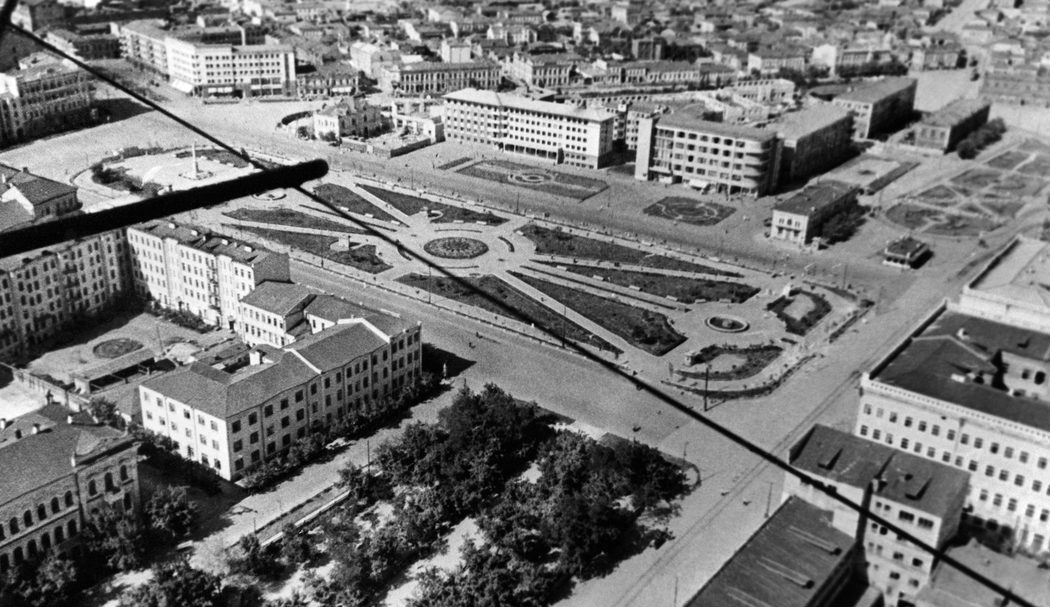 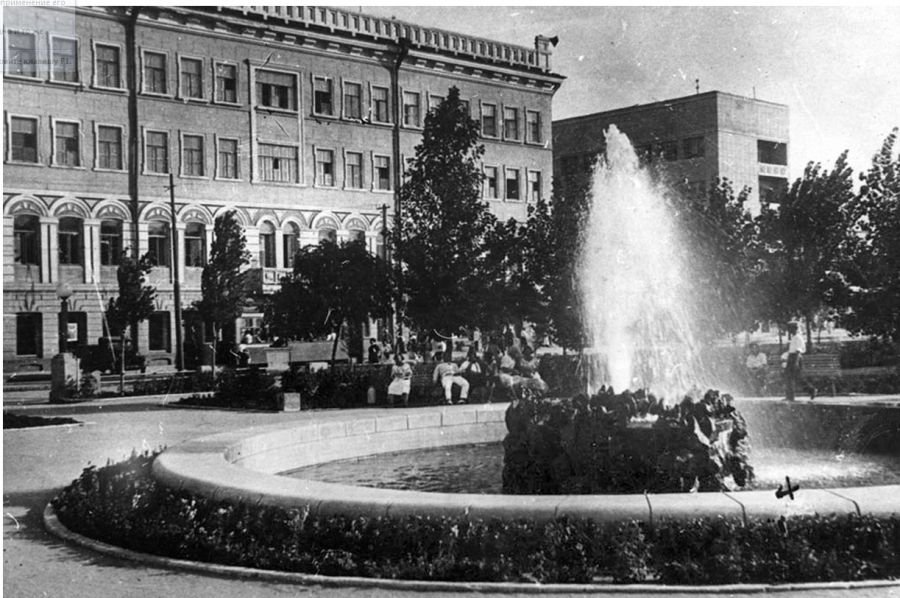 Поступление в спец. школу ВВС и военная служба.
1942-1945 г.
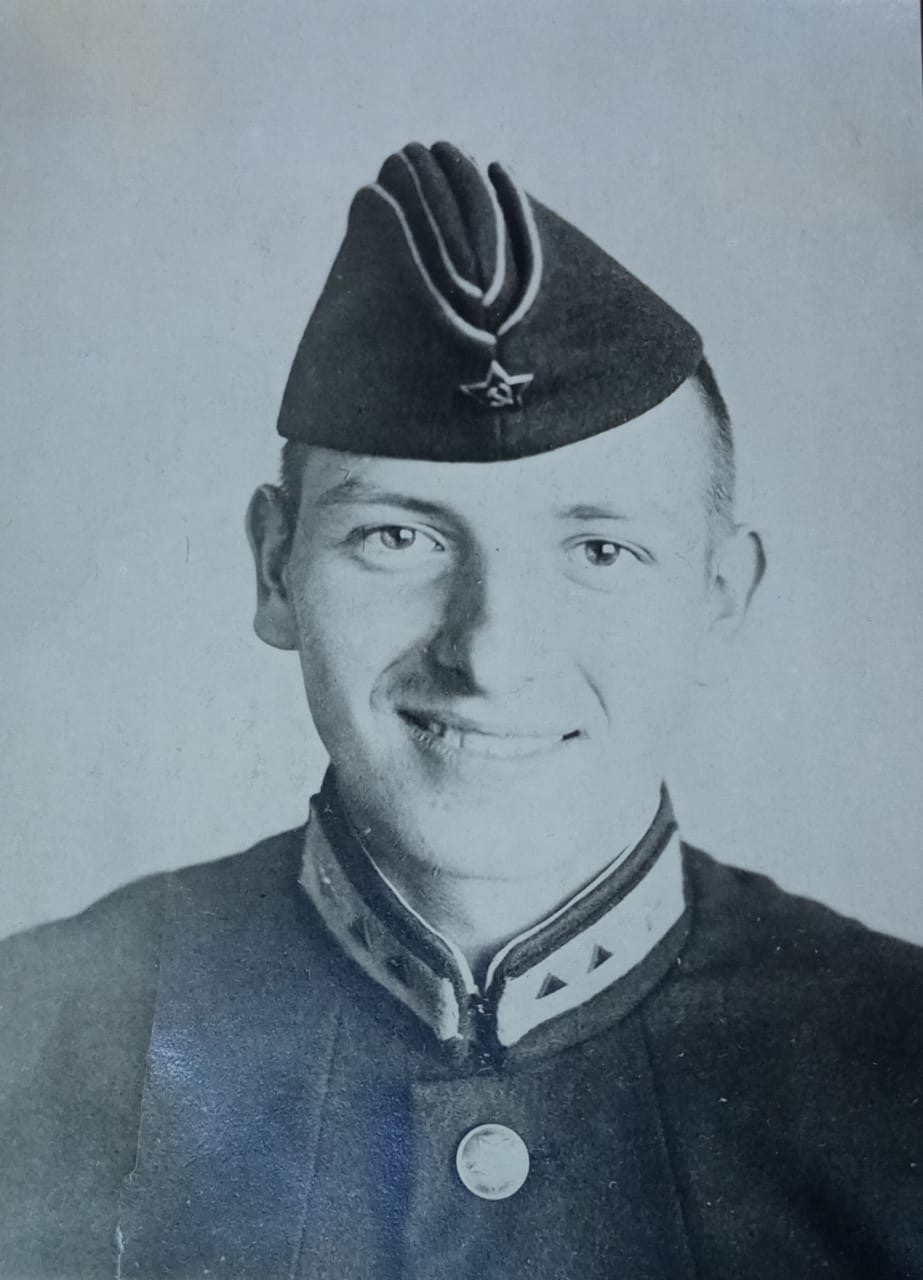 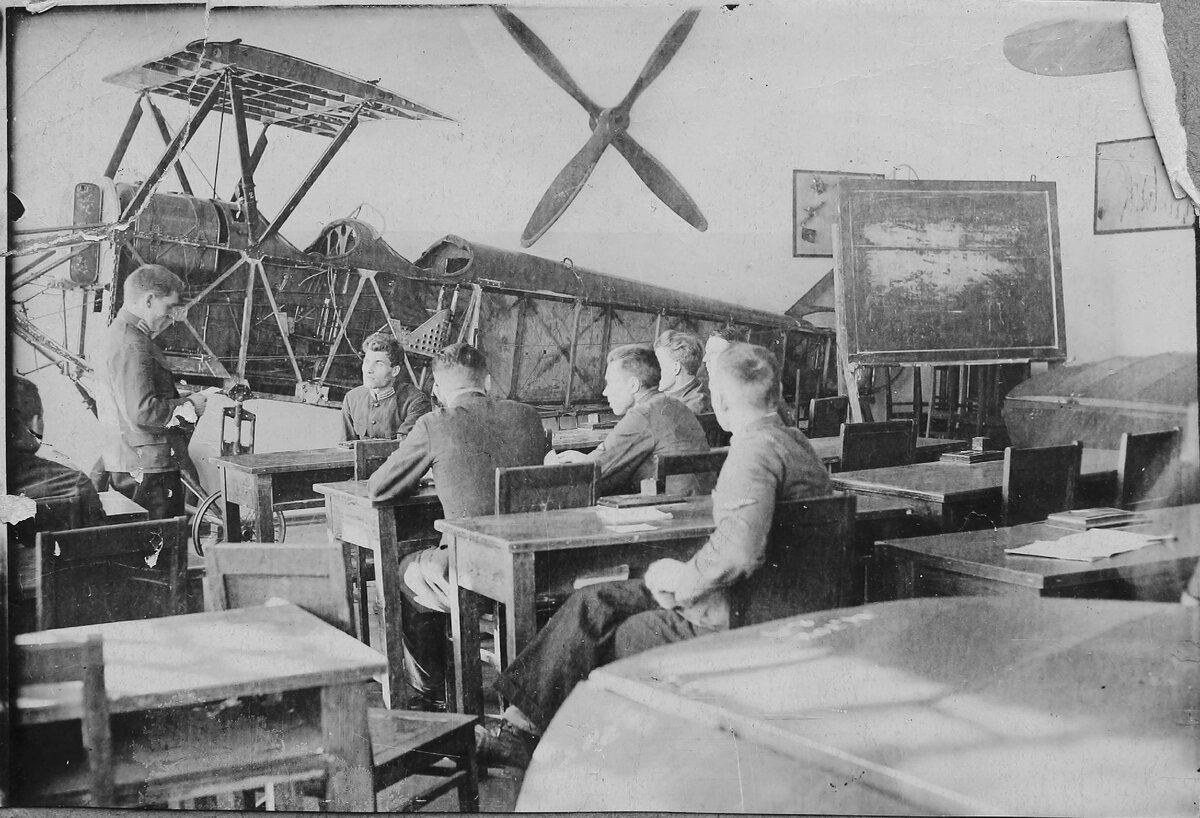 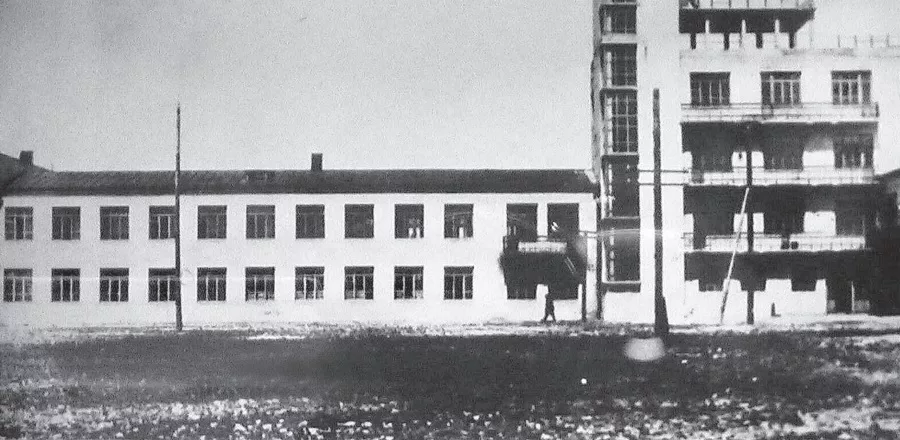 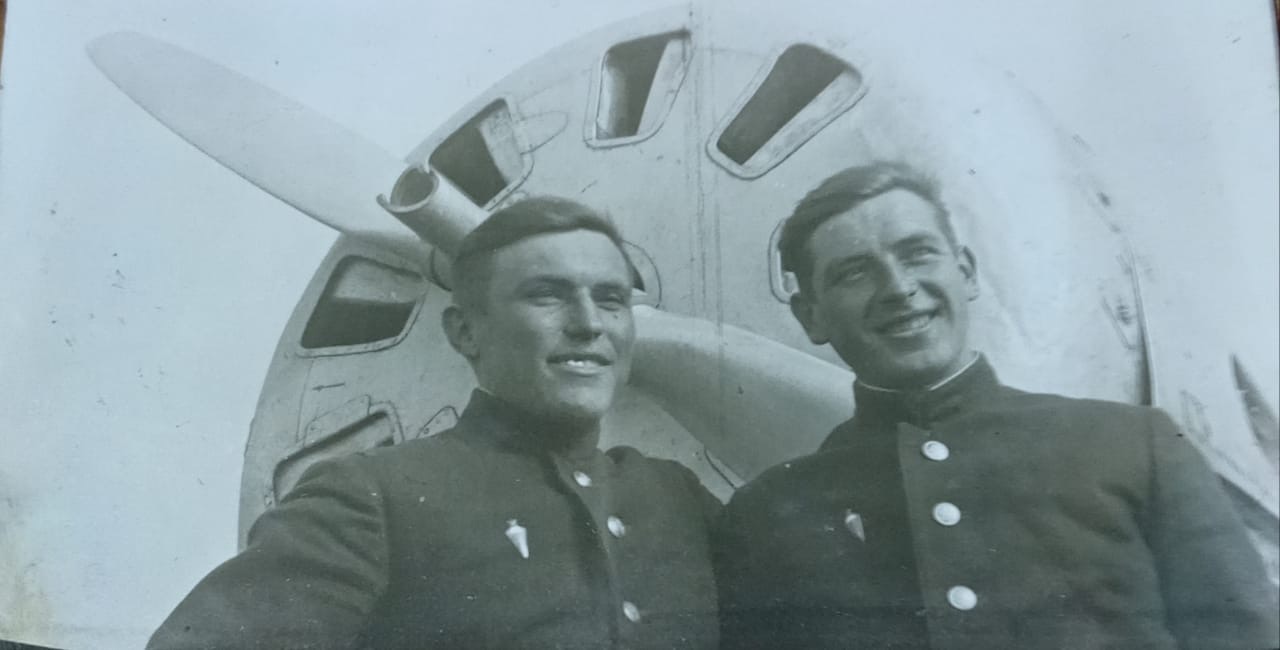 1945-1948 г. Время после войны и реабилитация Владимира Васильевича.
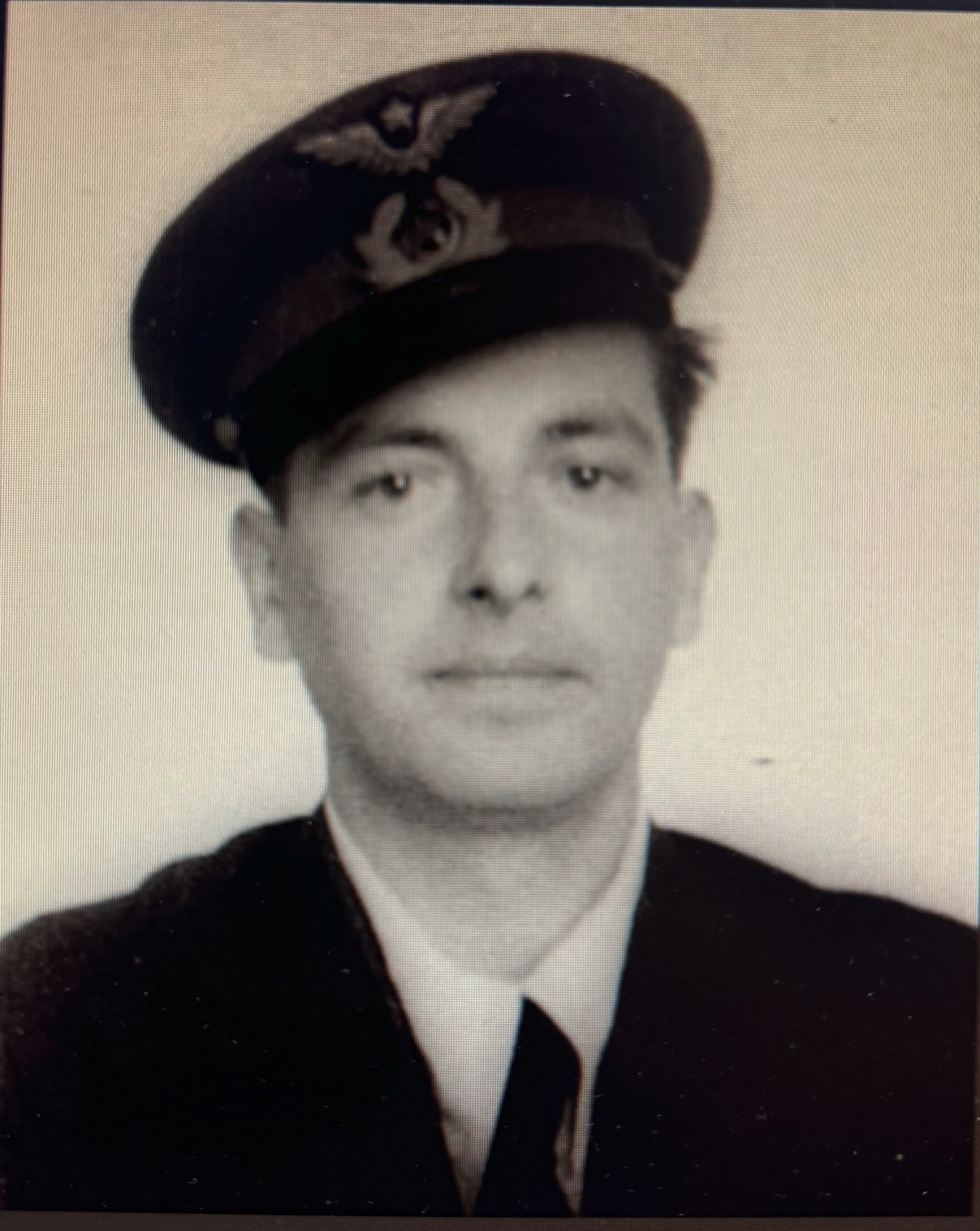 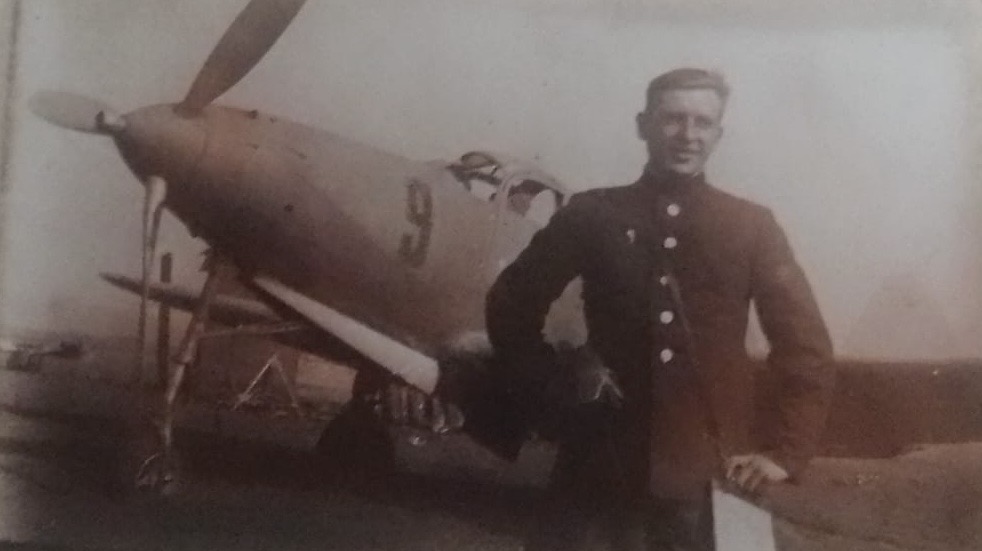 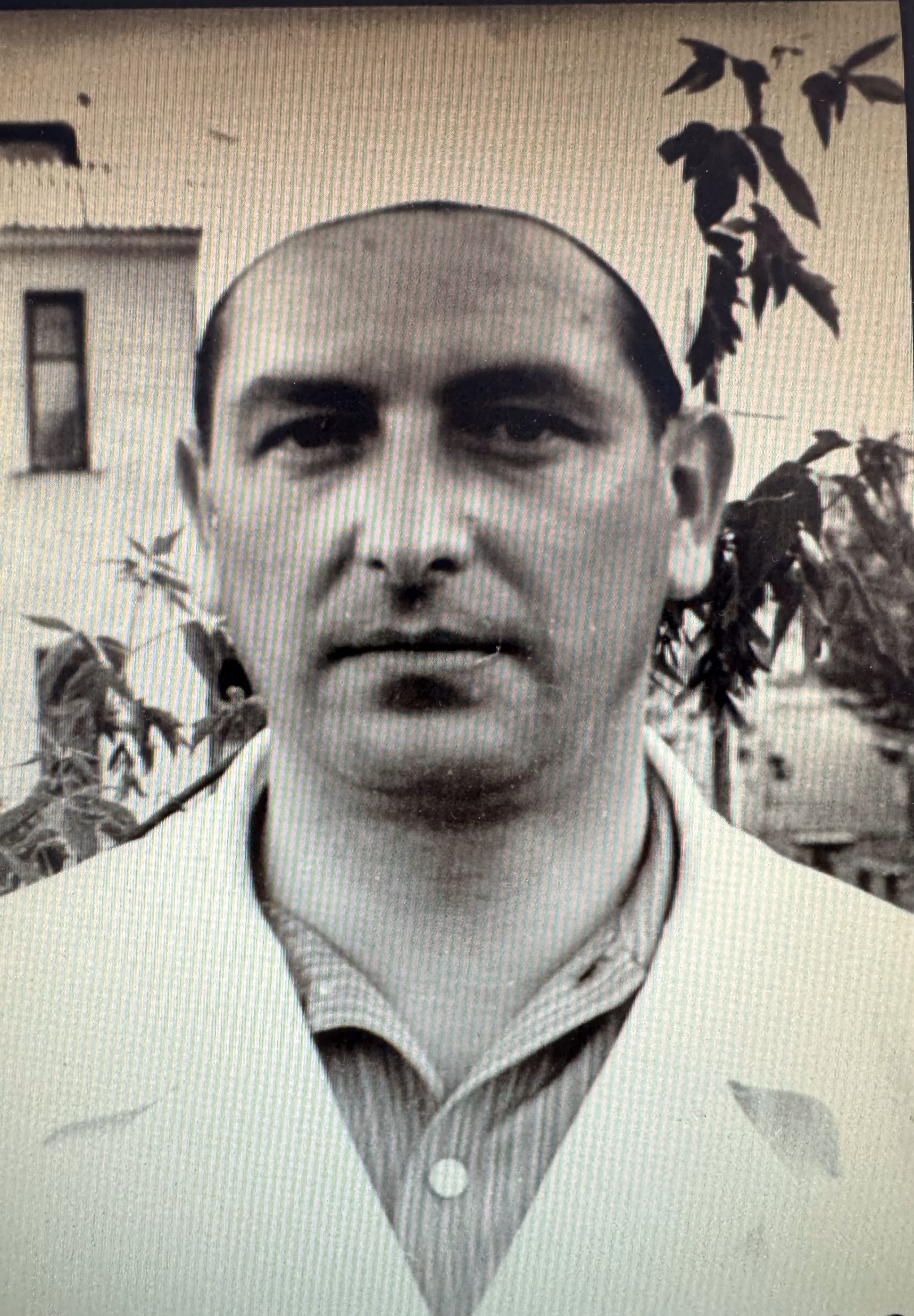 Учеба и жизнь в медицинском институте 1948-1954 г.
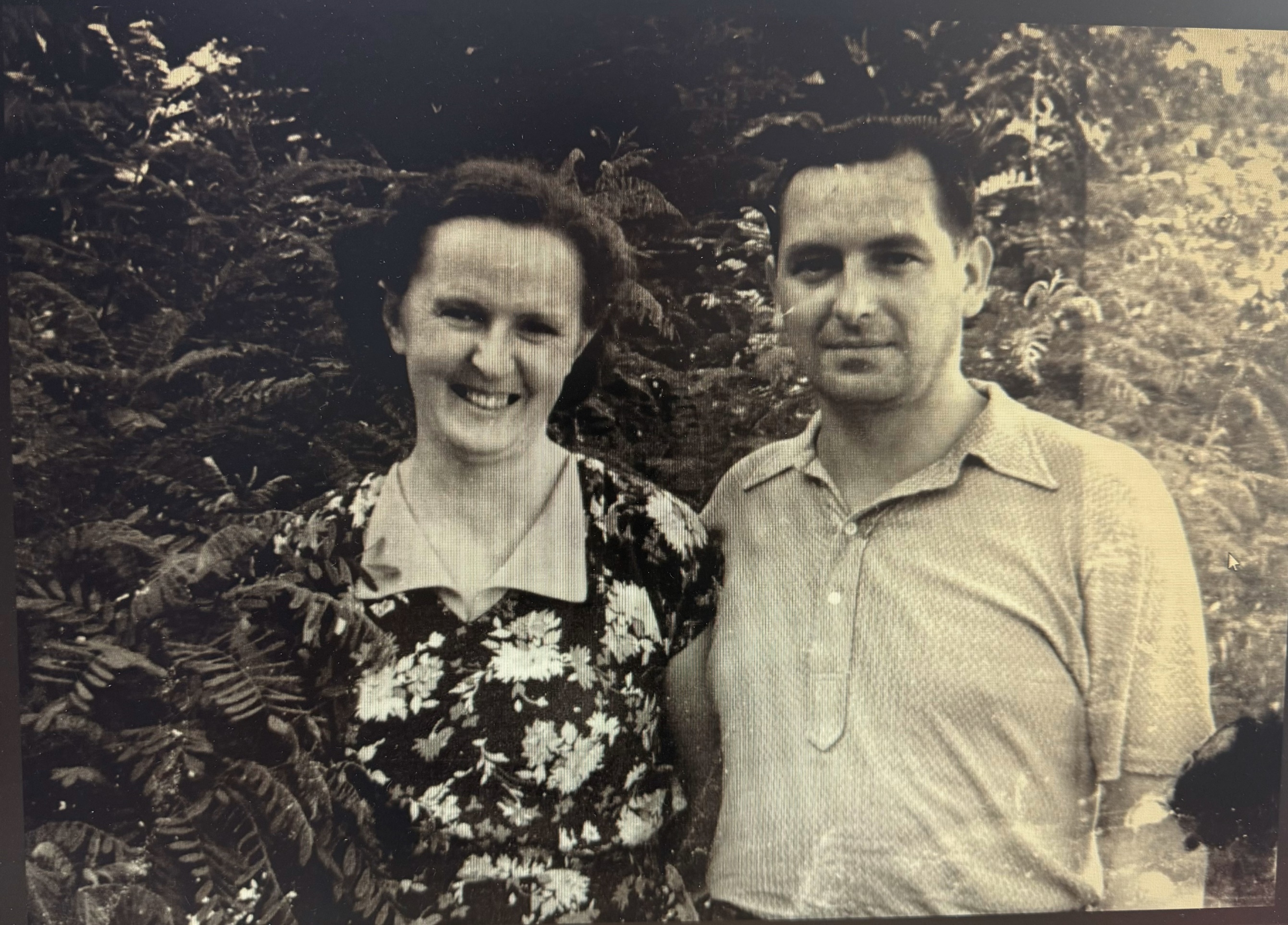 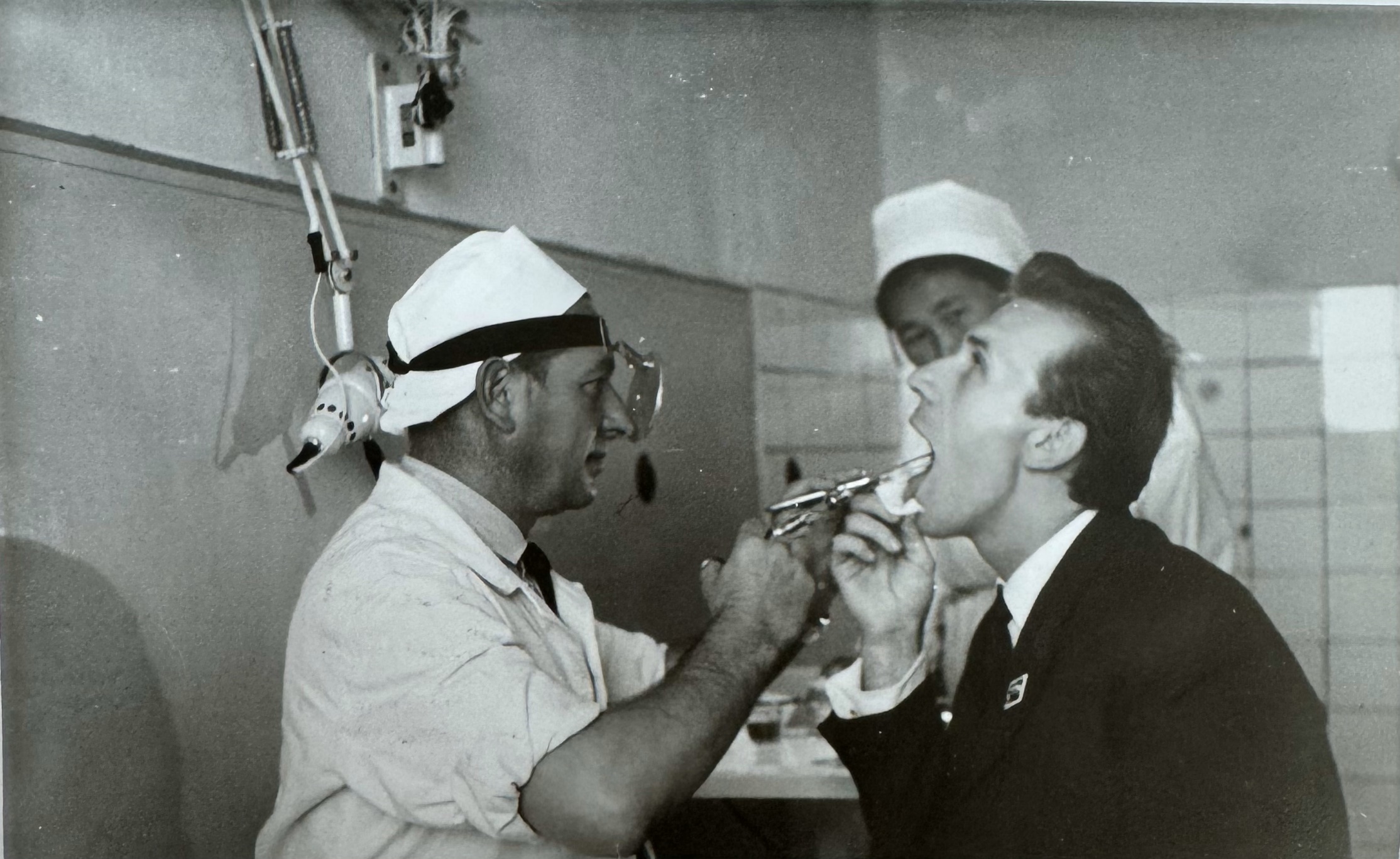 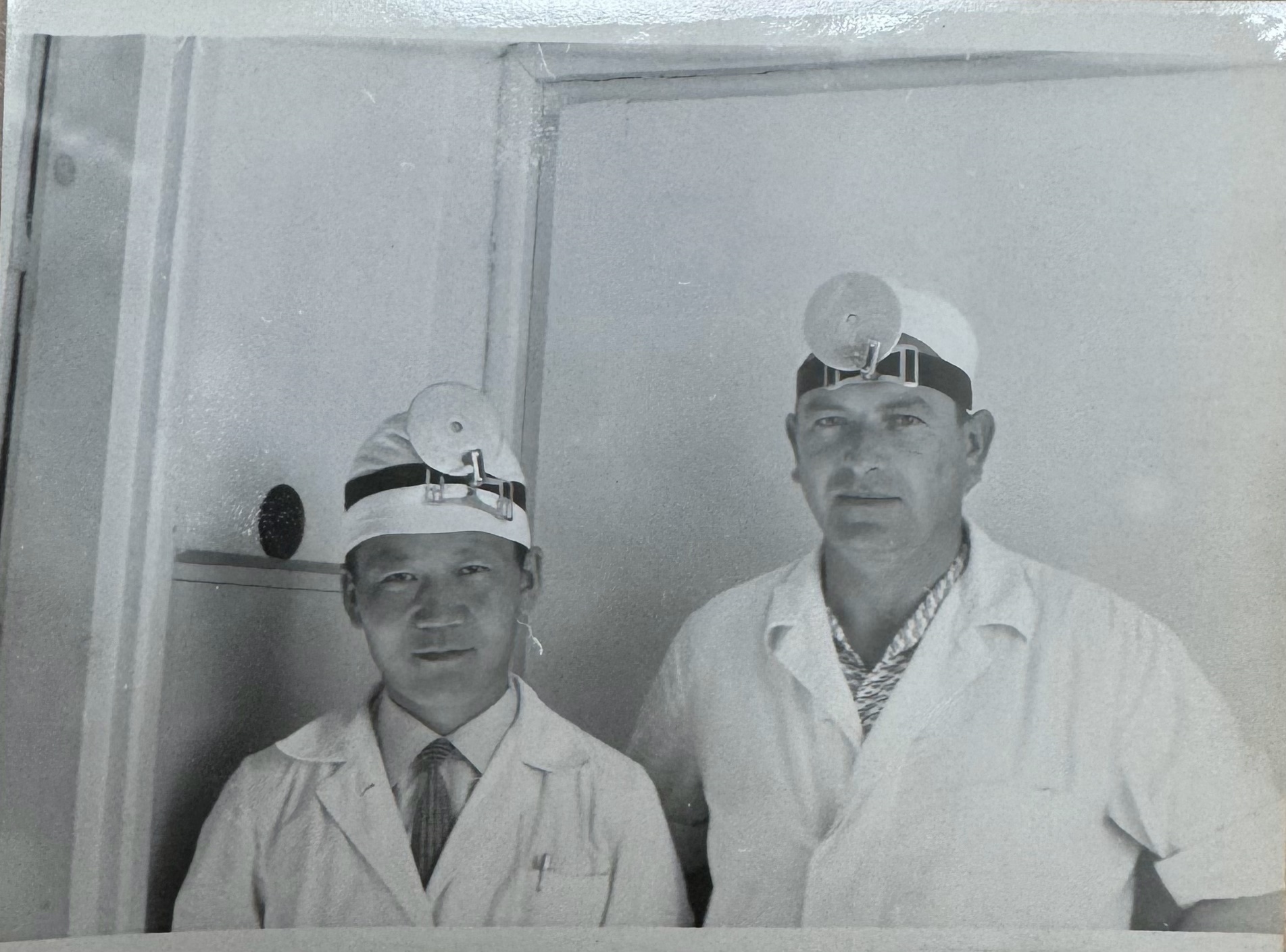 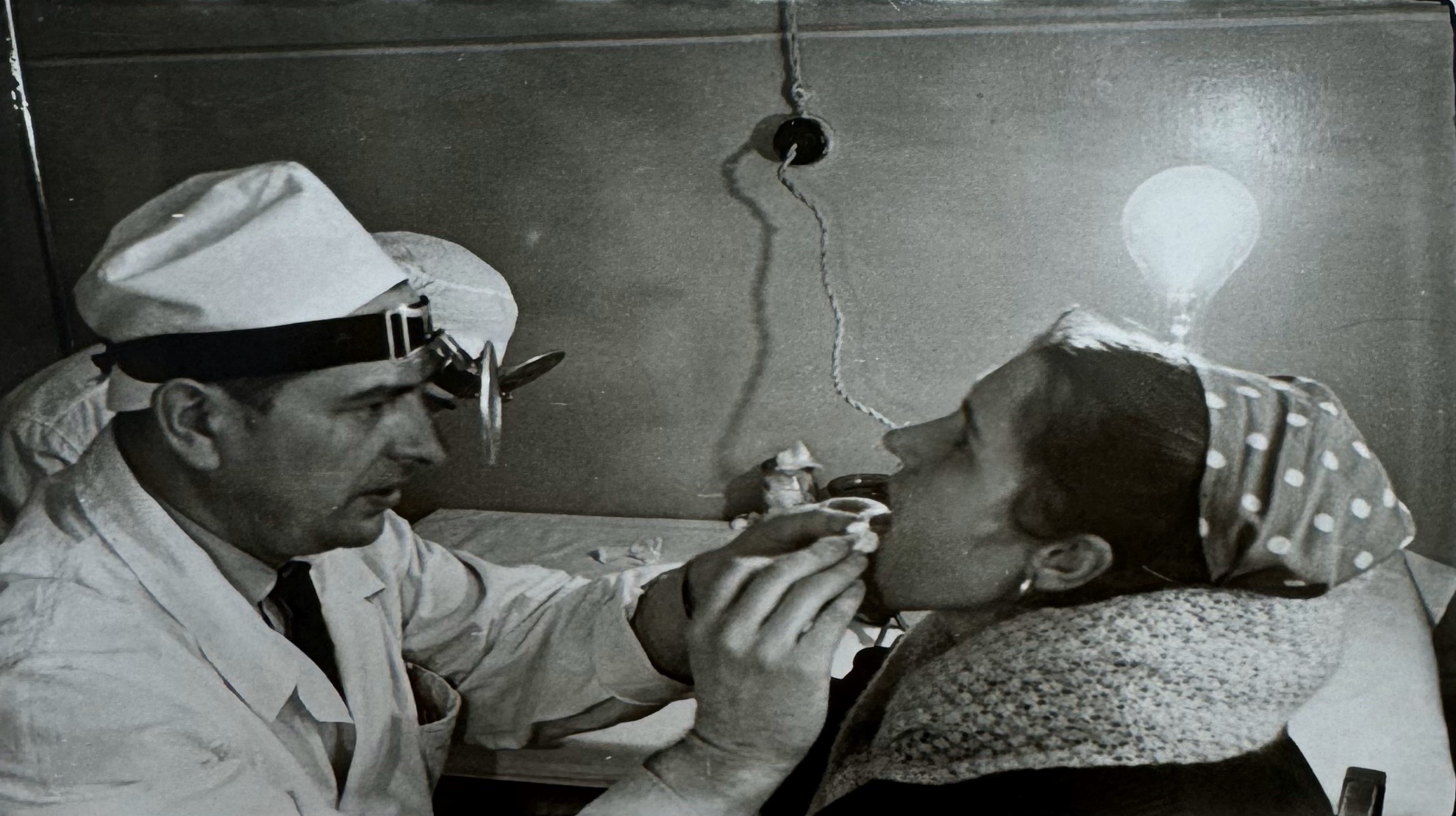 1964-1966 г. Работа в больнице комитета здравоохранения Монголии. 

1975-1978 г.  Госпитальная клиника Алжира
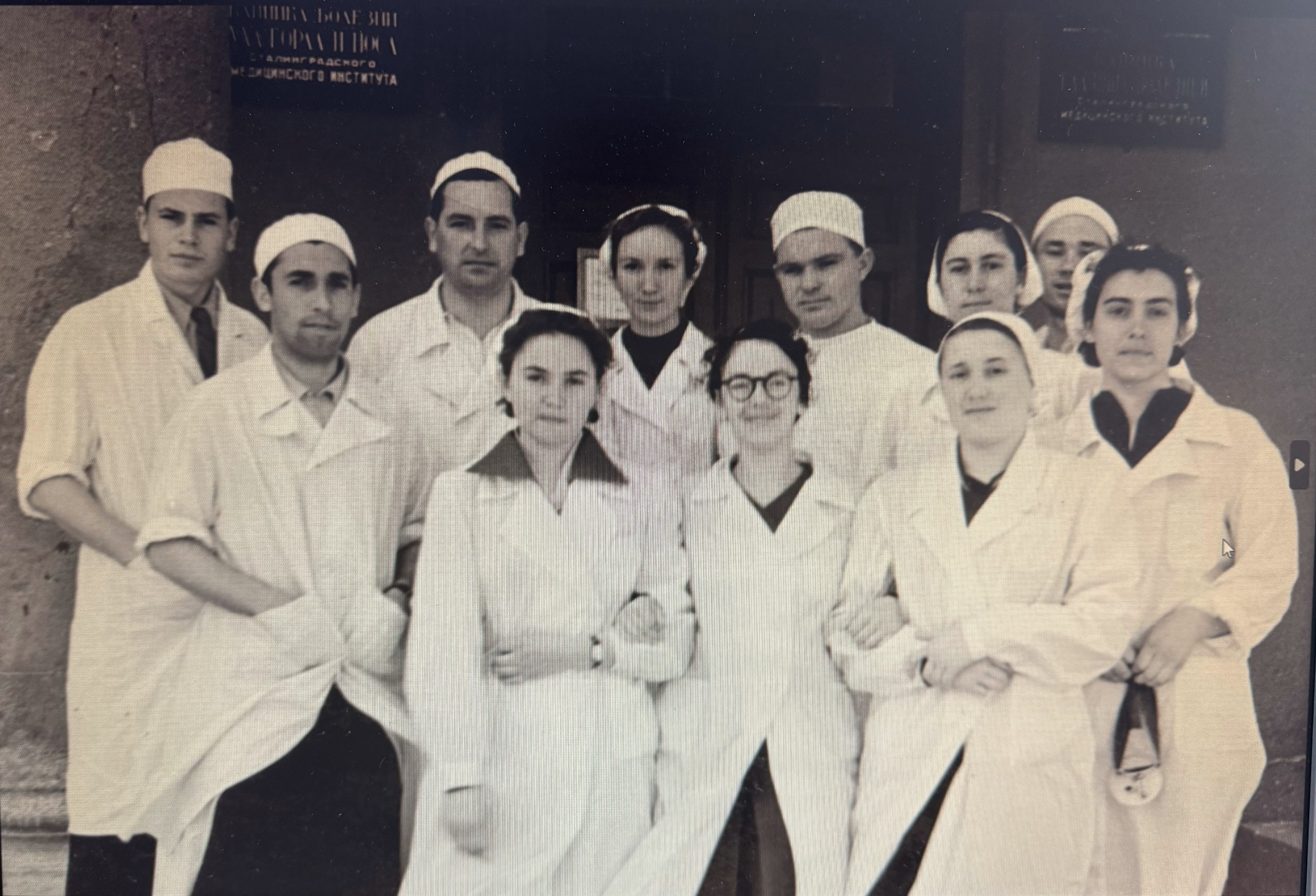 Первый заведующий кафедры оториноларингологии Вольфсон Зиновий Иосифович
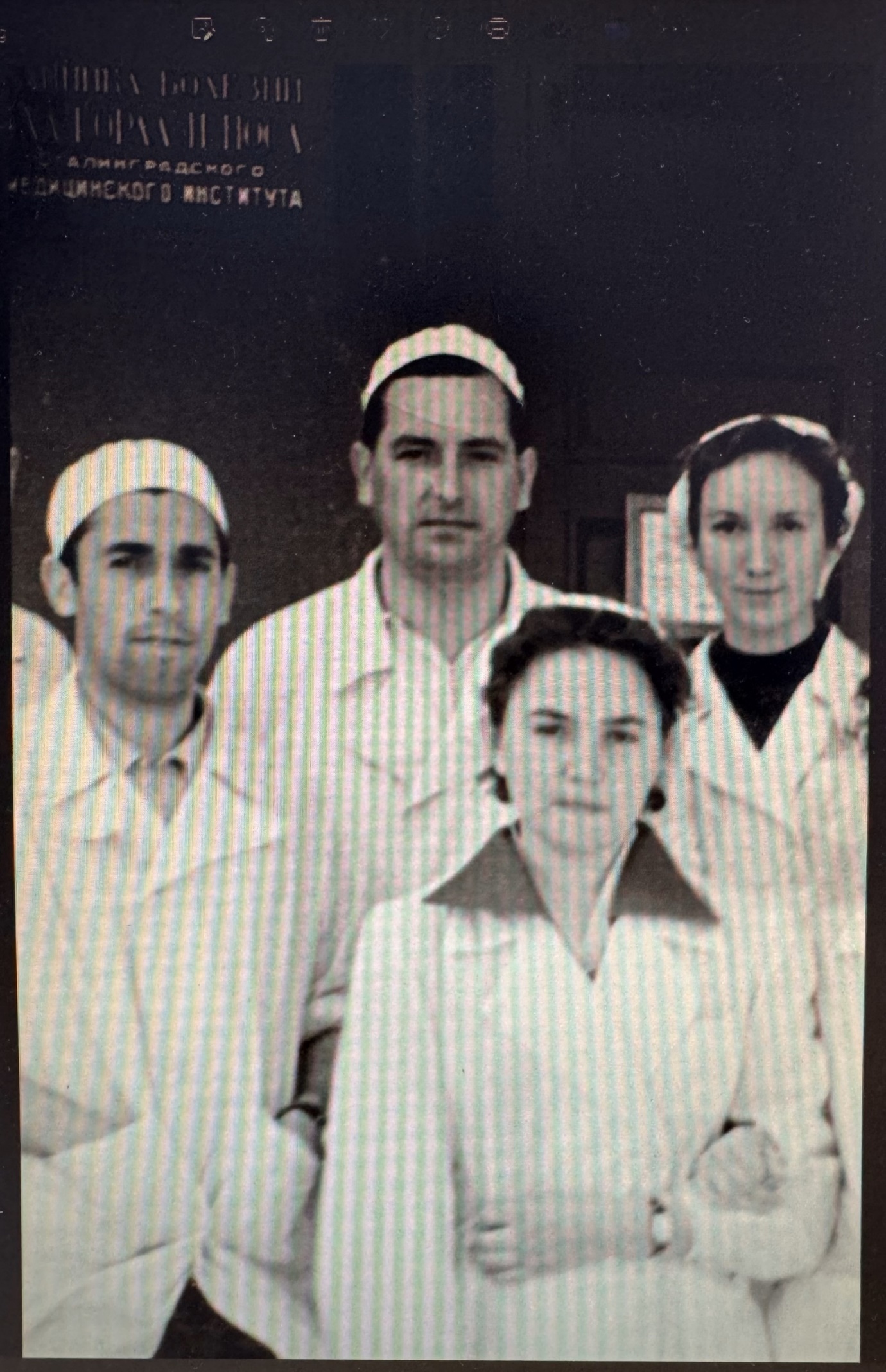 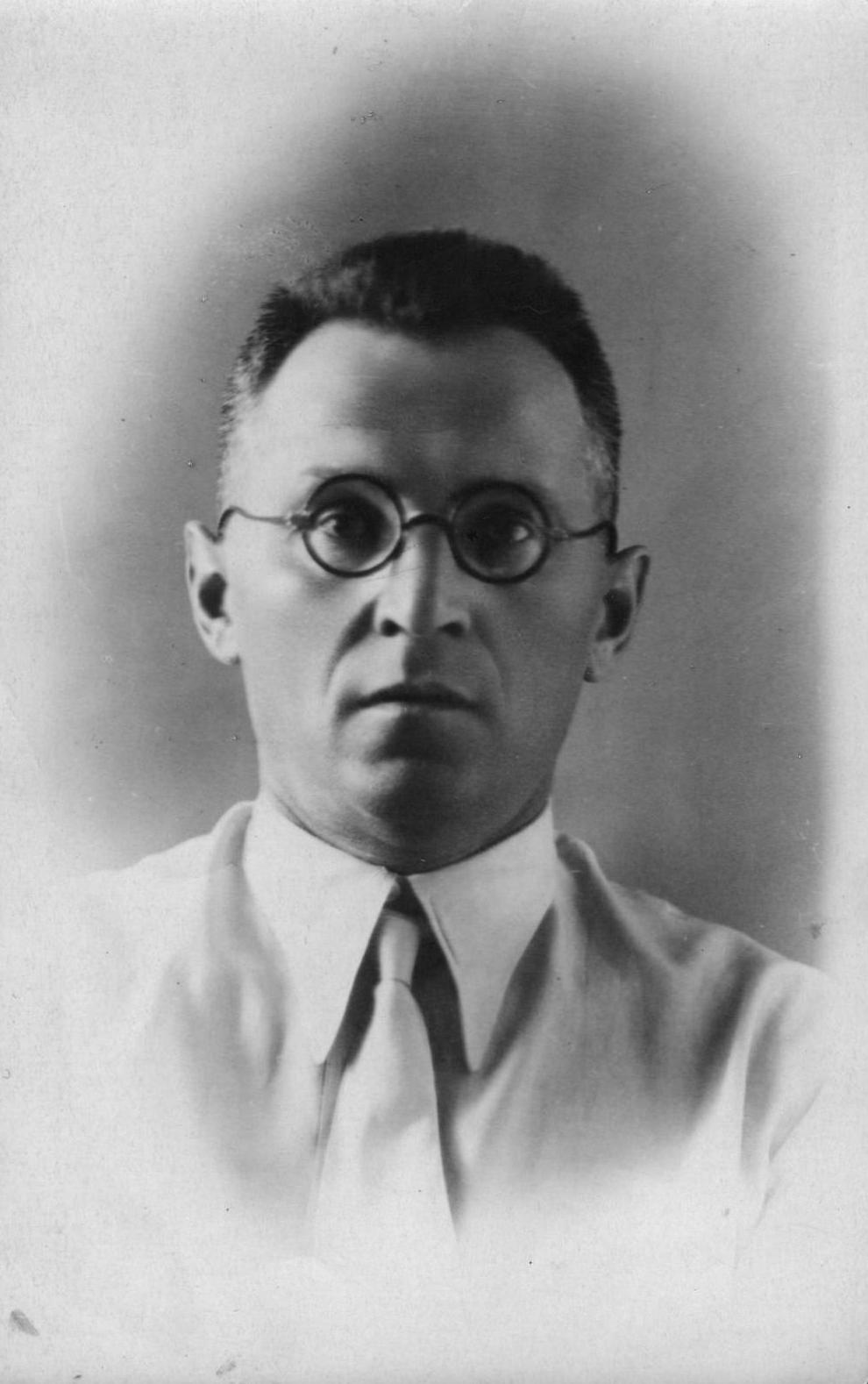 Коллектив кафедры
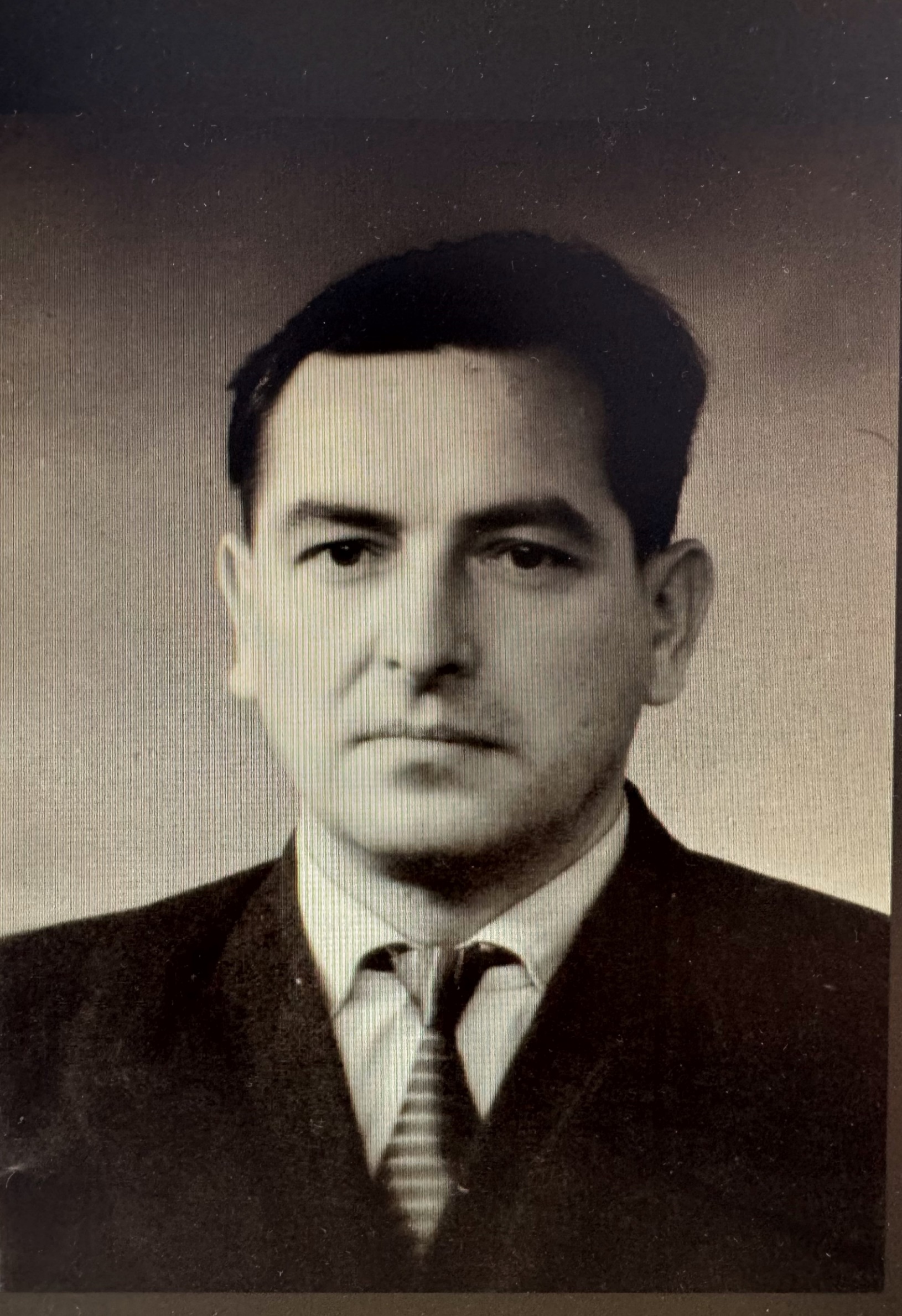 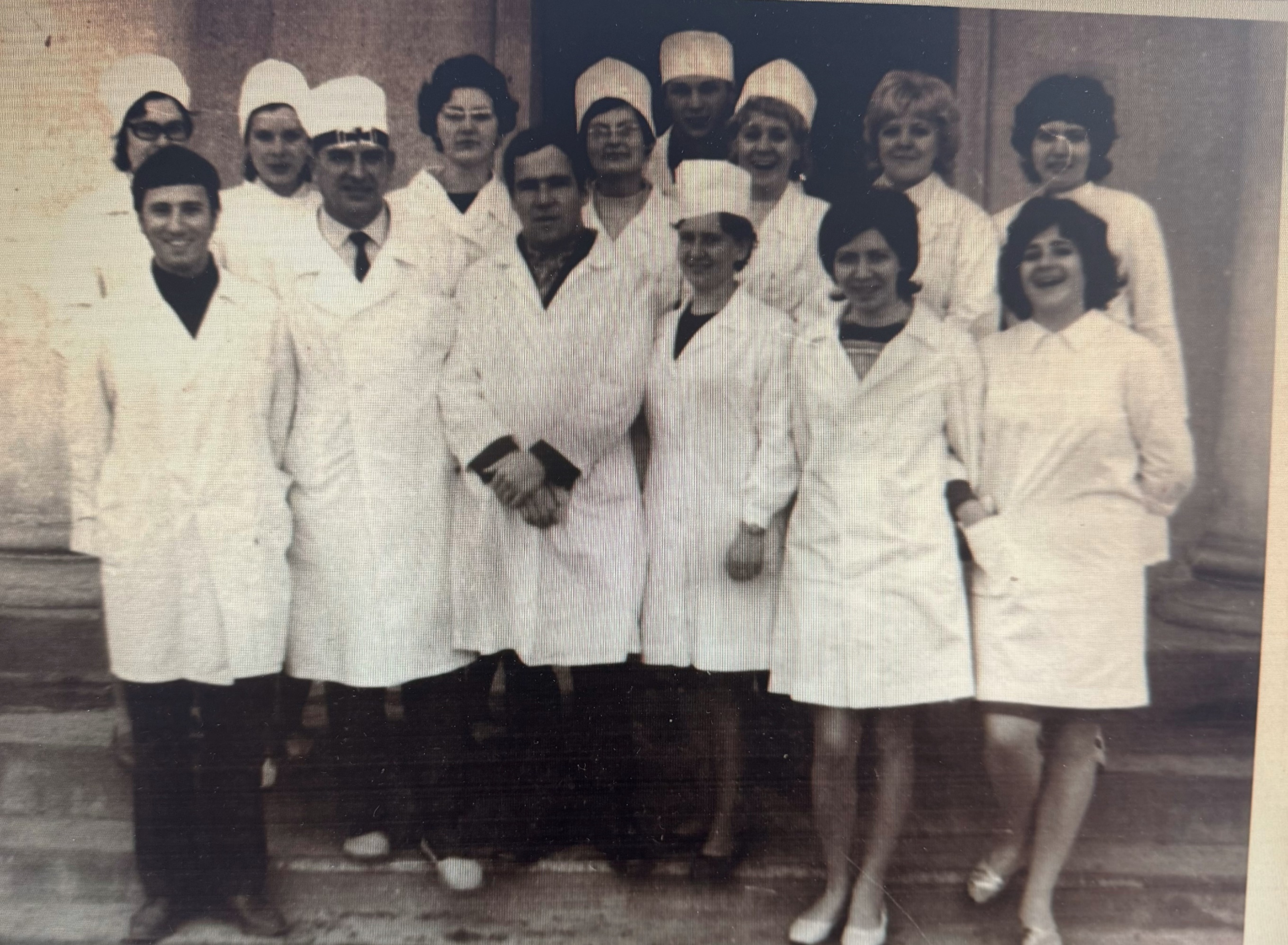 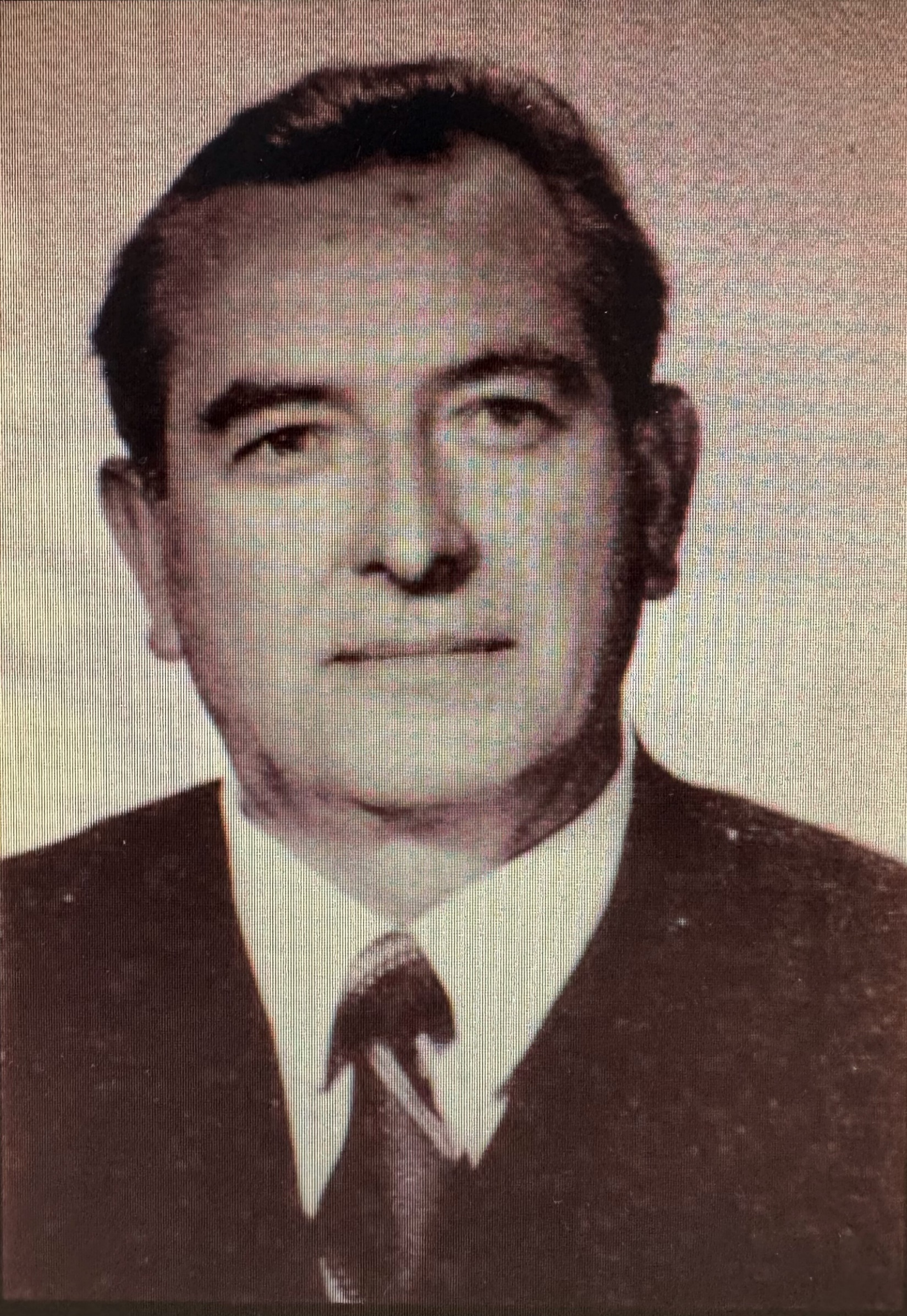 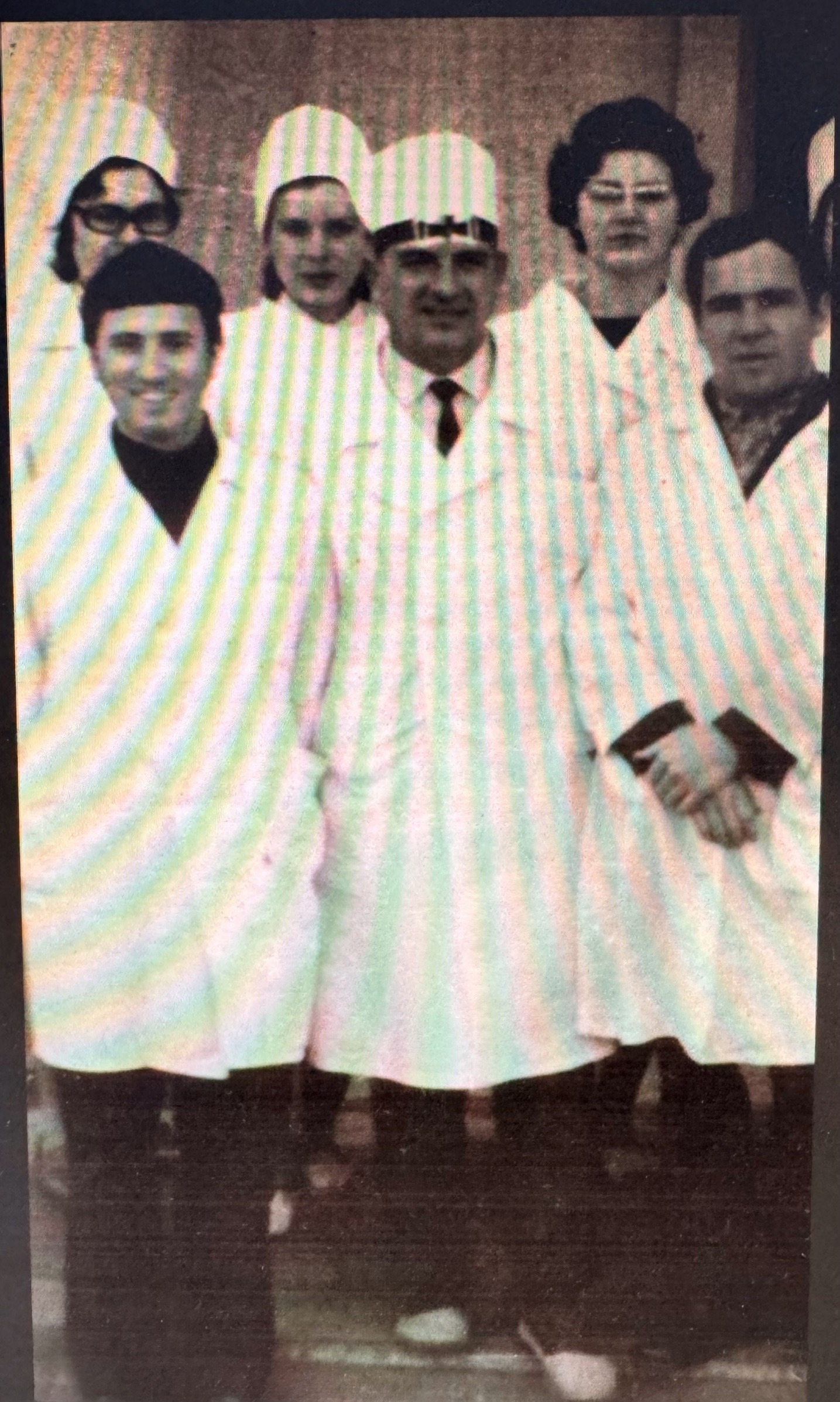